Роль школы-диабета  на современном этапе
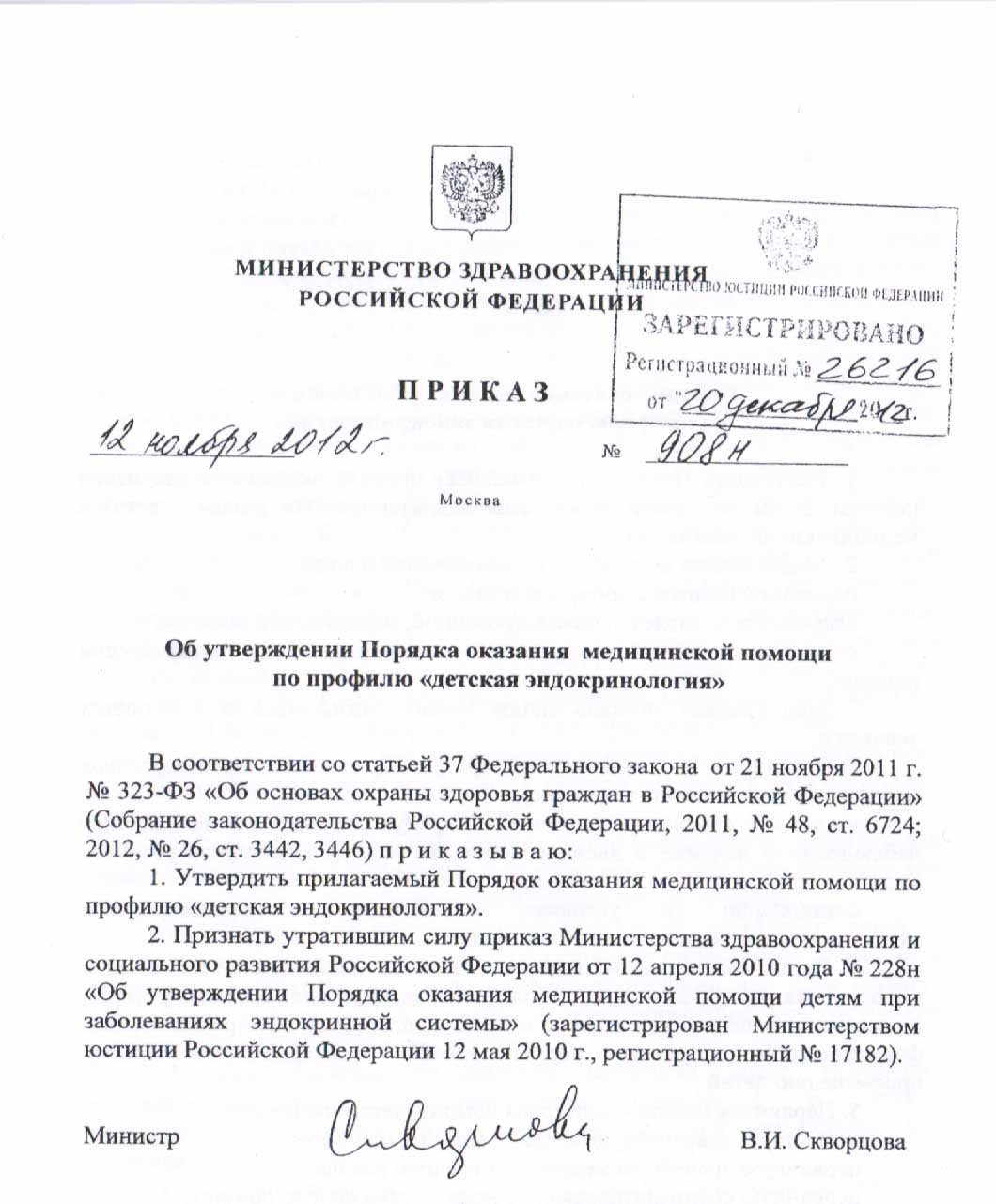 Рекомендуемые штаты: 
Эндокринолог: 
В поликлинике - 
1 на 12 тыс. населения
В стационаре -
1 на 15 пациентов
Психолог - 0,25 ставки на 
эндокринологическое
Школа для больных сахарным диабетом

Рекомендуемые штаты: 
В поликлинике: 
Детский эндокринолог 0,5 на <100 детей
1,0 на > 100 детей 

В стационаре: 
1 ставка врача- обучателя на отделение
Тест- полоски – 6 на 1 пациента в день
Тест –полоски на кетоны – 500 на год 
Ланцеты для взятия крови из пальца – 1000 на год

По стандартам Школу диабета должны 
пройти все пациенты стационара 
1 раз в год 80% амбулаторных пациентов
Четыре критерия структурированной	 образовательной программы

1. Структурированный письменный учебный план
2. Участие специалистов, прошедших тренинги
3. Высокое качество обучения
4. Аудит
Обучение – ключ к успешному ведению больных с СД
Это дает положительный эффект на гликемический контроль и психосоциальные результаты
Обучение должно быть доступно каждому пациенту, его родителям  и близкому окружению
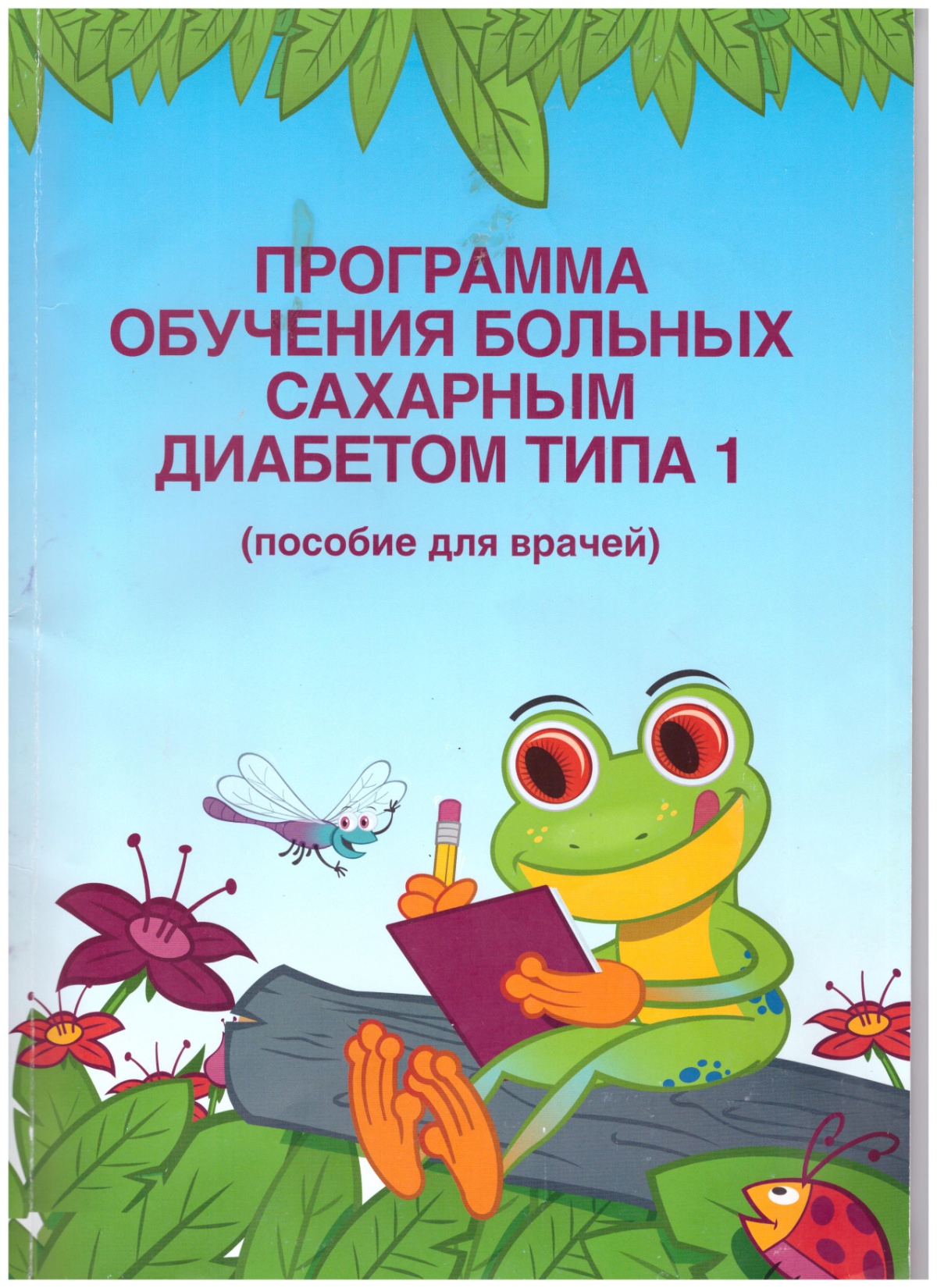 ЦЕЛИ ЛЕЧЕНИЯ
Нет симптомов или дискомфорта в повседневной жизни
Хорошее общее здоровье и самочувствие
Нормальный рост и развитие
Нормальный пубертат
Нормальная школьная, профессиональная жизнь
Нормальная семейная жизнь, включая возможность беременностей
Предупреждение поздних осложнений
Способы достижения
Инсулин
Диета 
Упражнения
Знания
Любовь
Забота
1923 год- Нобелевская Премия по медицине за приготовление инсулина
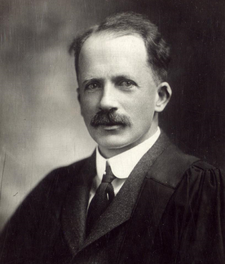 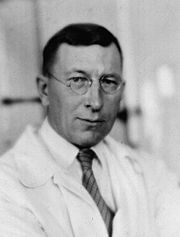 Бантинг и Маклеод
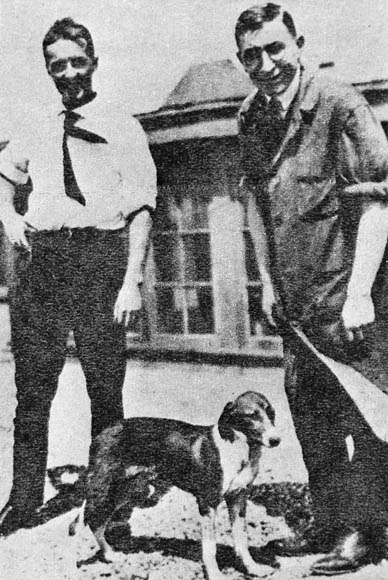 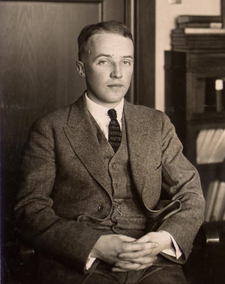 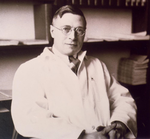 Бест и Коллип
Начало ХХ века – получение и начало клинического использования инсулина
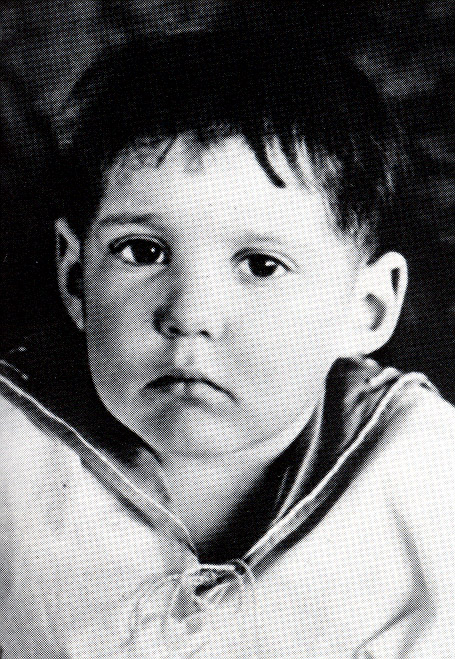 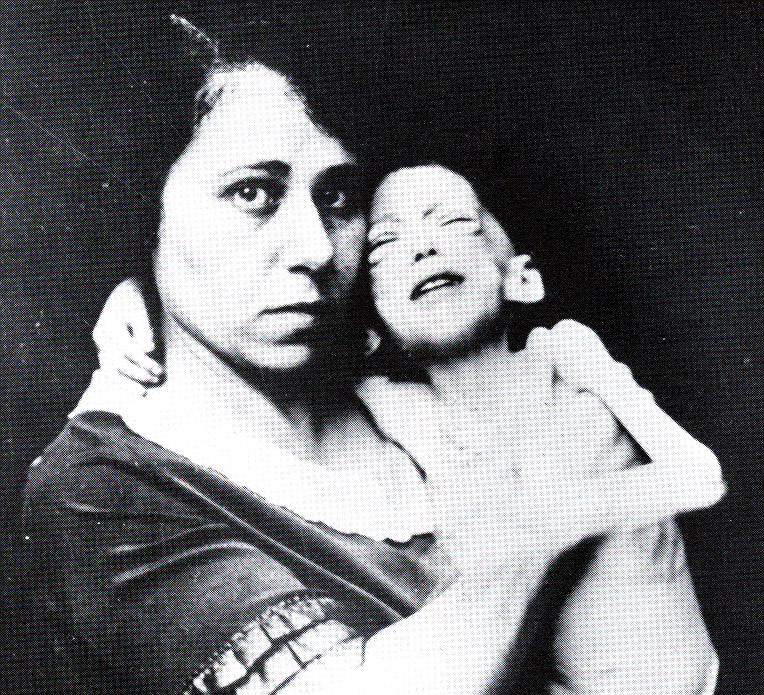 Пациент J.L.,  Декабрь 15, 1922
Февраль 15, 1923
Казалось, что проблема лечения сахарного диабета решена…
1869 год – открыты островки Лангерганса

 1889 год – Оскар Минковски впервые доказал связь поджелудочной железы с сахарным диабетом

 1916 год  – Николай Паулеску впервые получил вытяжку из островков поджелудочной железы и ввел собаке с диабетом экстракт островковых клеток (панкреин). Была опубликована статья «Роль поджелудочной железы в усвоении пищи». 

 Декабрь 1921 год- январь 1922 года - Бантинг, Бест, Маклеод, Коллип впервые ввели  очищенный экстракт инсулина мальчику с диабетом.
1923 год- инсулин распространяется по всему миру. 

1936 год- открытие  протамин –инсулина Гансом Хагедорном
1955 год -установление структуры инсулина Ф. Сангером
1950 - снование IDF
1956 год –сульфаниламиды первого поколения
1964 -основание EASD
1974 -начало самоконтроля гликемии в домашних условиях
1980-Сиквенс  гена  инсулина человека

1981 – первый человеческий химический энзимный инсулин Novo-Nordisk

1983-первый человеческий рекомбинантный инсулин  
Lilly
1991 – Сент-Винсенская Декларация ВОЗ   

1991- DCCT

1996 – Первый аналог инсулина ультракороткого 
действия Лизпро

2000 – Первый аналог инсулина беспикового действия Гларгин

2002 – Аналог инсулина длительного действия Детемир
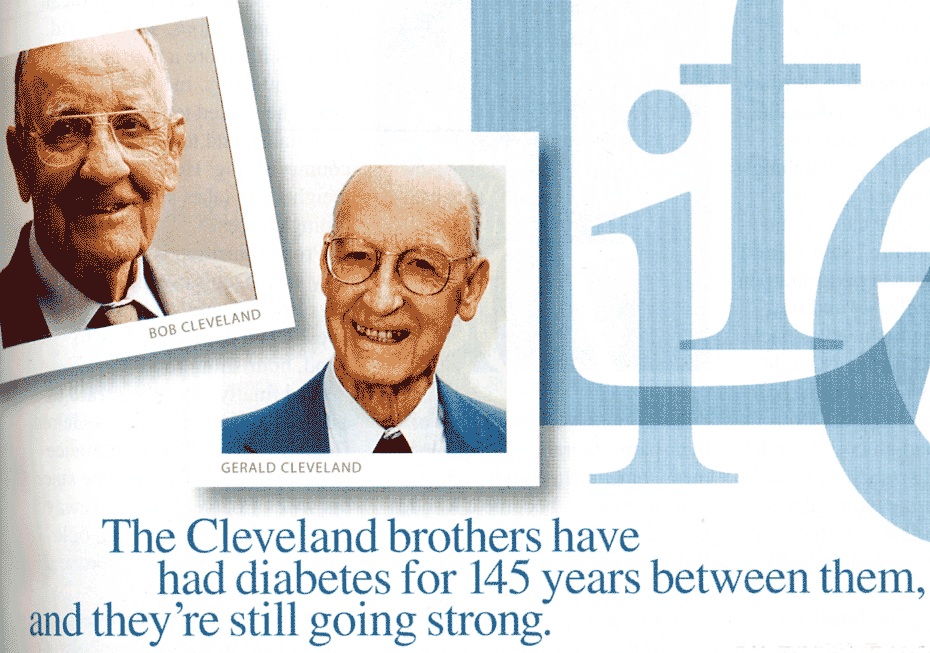 Боб Кливленд, 86 лет, СД 1 типа с 5 лет
Его брат – Джеральд Кливленд, 90 лет, СД 1 типа с 16 лет.
Вместе страдают сахарным диабетом в течение 145 лет, при этом ведут активный образ жизни и полны оптимизма.
Братья Гливленд живут с СД 1 типа более 70 лет.
Diabetes Forecast, May 2006. 45-46
Уровень HbA1c и риск ретинопатии
Обычная терапия
Интенсивная терапия
Средний HbA1c:   11%
10%
9%
24
24
20
20
частота случаев на 100 пациенто/лет
16
16
Средний HbA1c:
12
12
8%
9%
8
8
8%
7%
4
4
7%
6%
0
0
1
2
3
4
5
6
7
8
9
1
2
3
4
5
6
7
8
9
Время исследования (годы)
DCCT Group. Diabetes 1995;44:968-83.
[Speaker Notes: Absolute risk of retinopathy.Conventional versus intensive therapy (DCCT)]
НвА1с<8,0%
НвА1с<7,5%
ДЕТИ
21,1%
27,0%
ПОДРОСТКИ
15,1%
20,1%
Проблема: достижение целевых уровней контроля диабета
Что является причиной неудовлетворительной компенсации диабета у подростка?
отсутствие комплаентности у ребенка            -1
отсутствие комплаентности у родителя          -2
недостаточное обучение в школе 
     самоконтроля					  -3
недостаточное обеспечение тест-полосками для самоконтроля гликемии			  -4
Проблема: достижение целевых уровней контроля диабета
Что нужно сделать, чтобы обучение было более эффективным?
Увеличить время обучения самоконтролю       -1
Выделить должность медсестры – обучателя  -2
Выделить должность врача-обучателя              -3
Ввести дистанционное обучение                        -4
Врачебная консультация по «горячей линии» -5
Все варианты                                                            -6
Кто знает о твоем диабете в школе
Учителя
Одноклассники
5%!!!
9%!!!
63%
32% !
51%
40%!
При переходе из детского возраста в отрочество у подростка возникает главная потребность: быть принятым в группе сверстников, а для этого необходимо быть таким же как все, соответствовать общепринятым критериям, а именно:
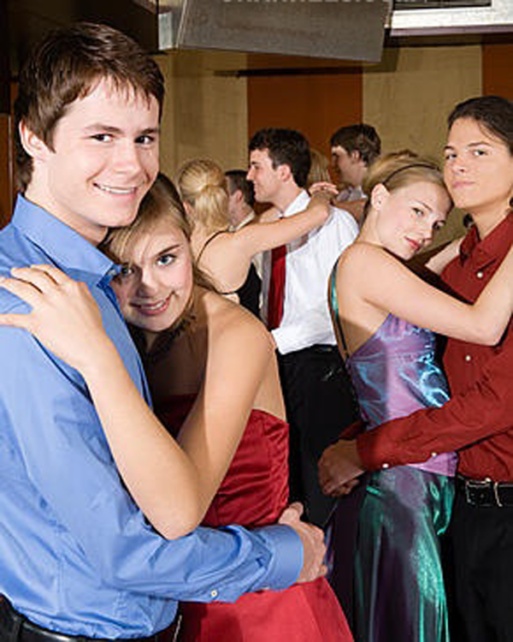 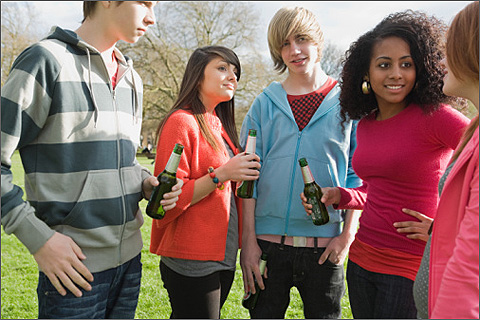 Успех у противоположного пола (свидания, отношения)
Привлекательная внешность (соответствие общепринятым эталонам красоты в данной группе подростков)
Соответствие эталонам взрослости в поведении (вечеринки с алкоголем, дискотеки, отсутствие родительского контроля)
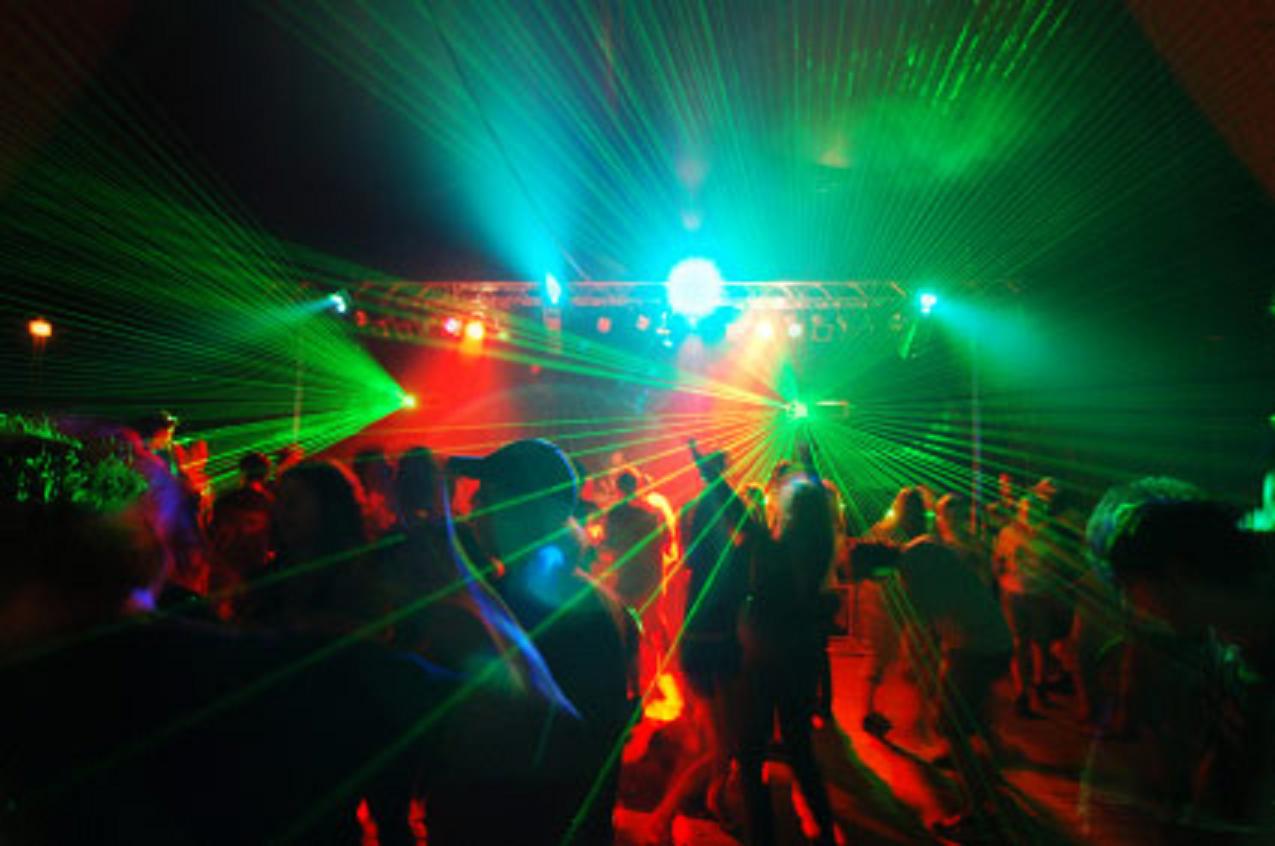 Проблема:  инвалидность
Зачем детям с сахарным диабетом нужна инвалидность?
Материальная поддержка                                     -1
Льготы матери					     -2
Санаторно-курортным лечением                         -3
Льготное получение лекарств			     -3
Все варианты 					     -4
Диаспартакиада -2010
Сочи
Настольный теннис, бадминтон, легкая атлетика, пионербол, мини-футбол, «веселые старты»
Краснодар, Ярославль, Санкт-Петербург, Воронеж, Саратов, Уфа
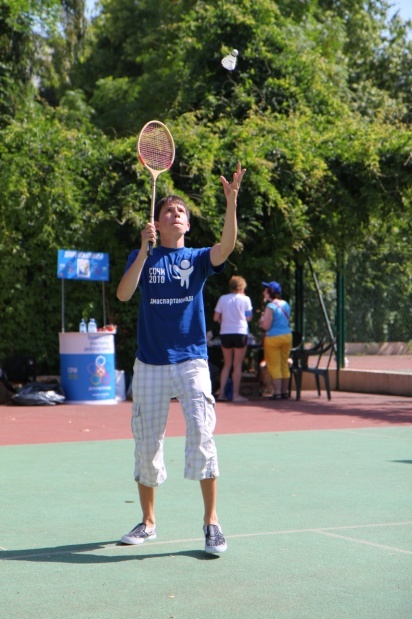 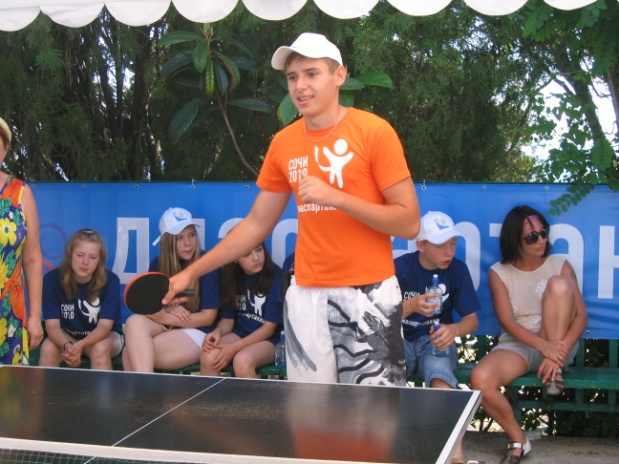 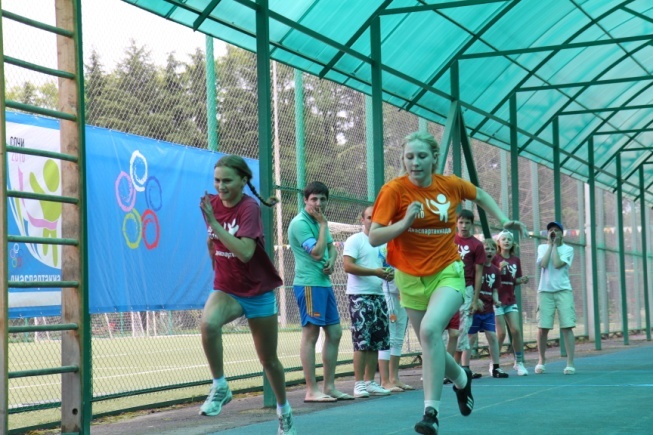 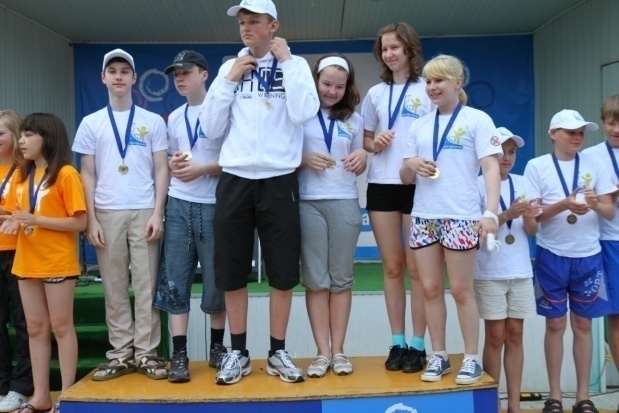 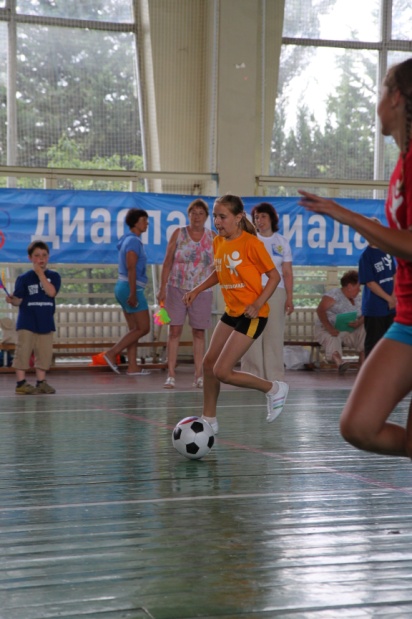 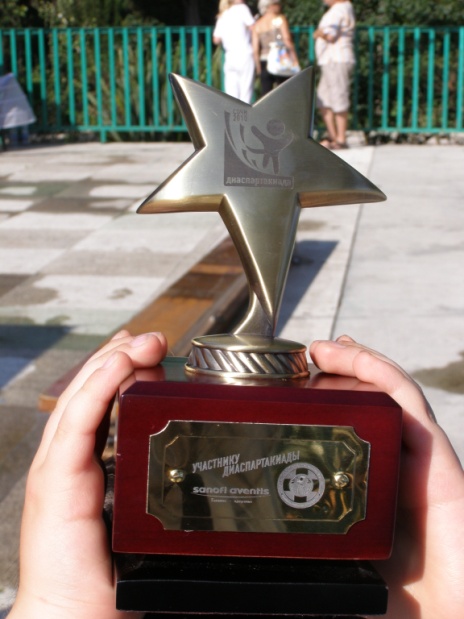 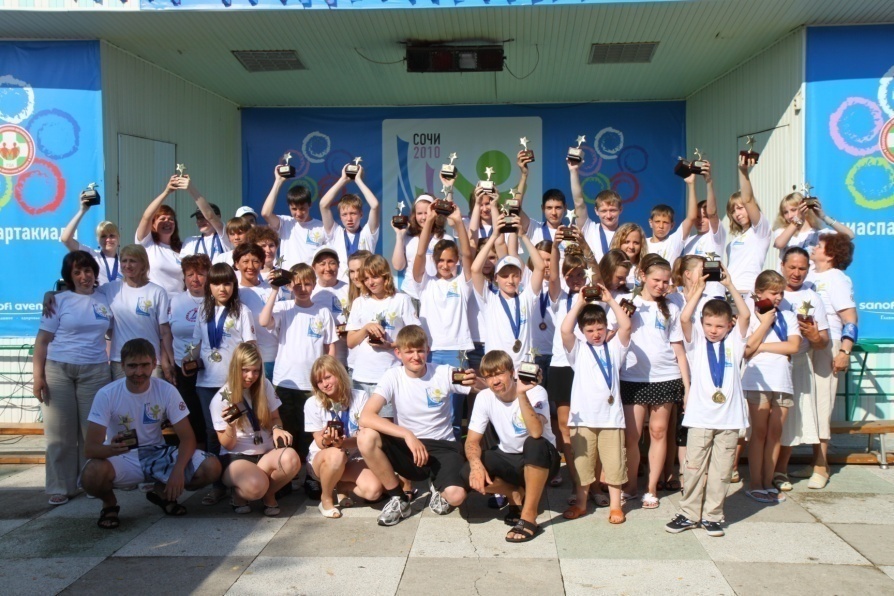 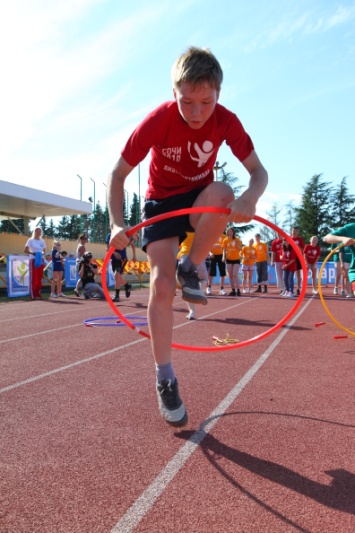